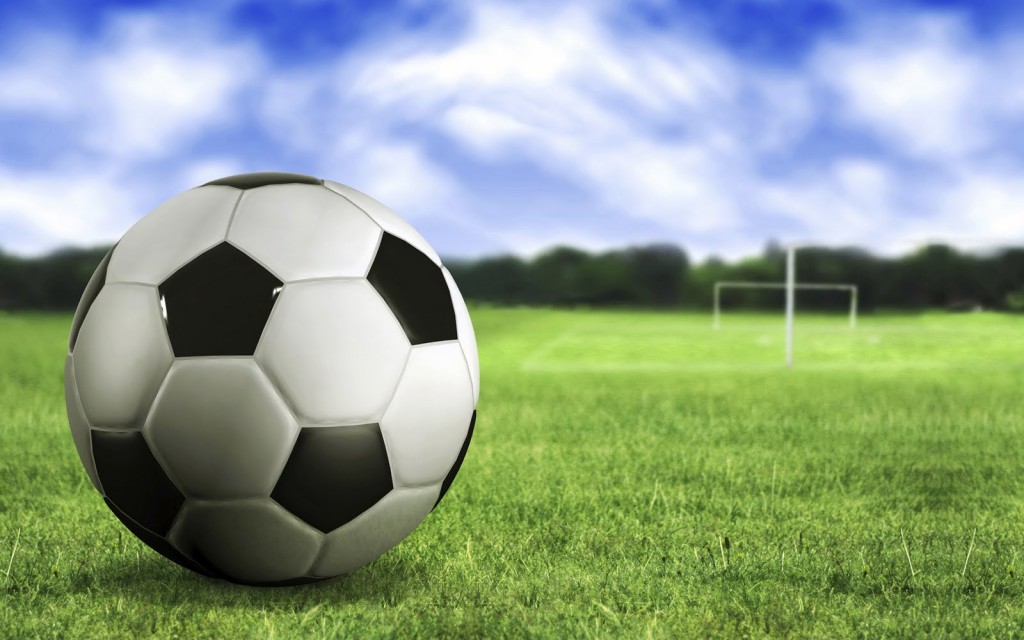 DIF Pojkar 10
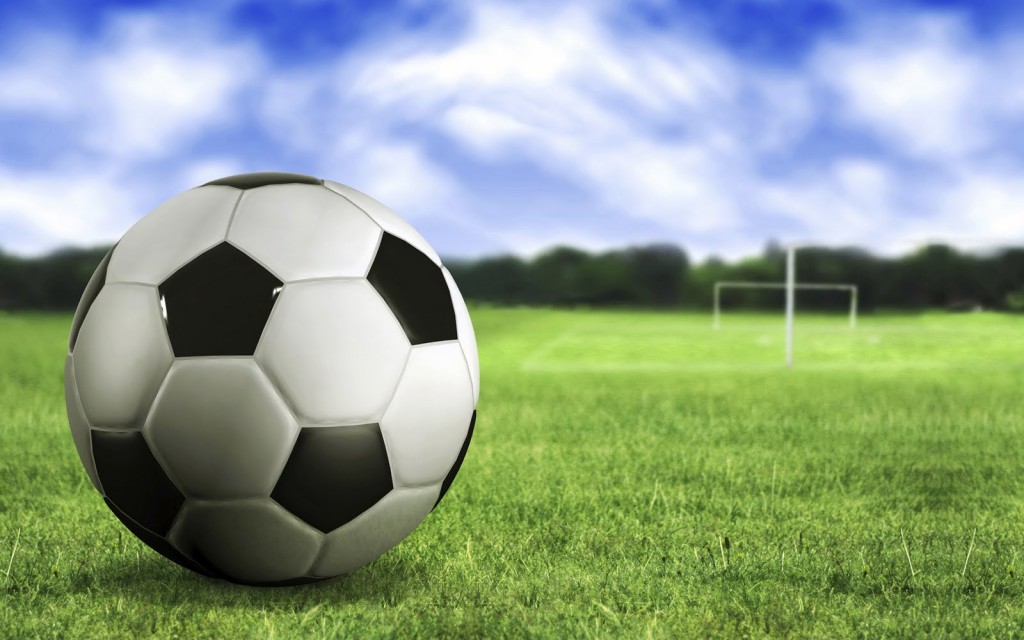 Våren 2014
Fotbollsskolan
DIF IP
Träningar
Matcher
Serie/Cuper
Kläder
Inställning/kamratskap
Personliga samtal 5-10 min
Dusch
Aktivitet med laget/ Joker v41
Kiosk
Lagföräldrar